Course instructor :李欣蓓 Hsin-pei Lee
Email: 486596@mail.muni.cz
Office Hour: 10:00-11:50(Every Monday)
DRILL
大家好 
第五课 看朋友
vocabulary
呀
ya
进
jìn
快
kuài
来
lái
进来
jìn lái
介绍
jiè shào
一下
yī xià
高兴
gāo xìng
漂亮
piào liàng
坐
zuò
在
zài
哪儿
nǎr
学校
xué xiào
喝
hē
茶
chá
咖啡
kā fēi
吧
ba
要
yào
瓶
píng
可乐
kě lè
可以
kě yǐ
对不起
duì bù qǐ
给
gěi
杯
bēi
水
shuǐ
玩
wán
了
le
图书馆
tú shū guǎn
一起
yī qǐ
聊天
liáo tiān
才
cái
回家
huí jiā
vocabulary
呀
快
进
来
进来
介绍
一下
高兴
漂亮
坐
在
哪儿
学校
喝
茶
咖啡
吧
要
瓶
可乐
可以
对不起
给
杯
水
玩
了
图书馆
一起
聊天
才
回家
TONE PRACTICE
speaking   voice  range
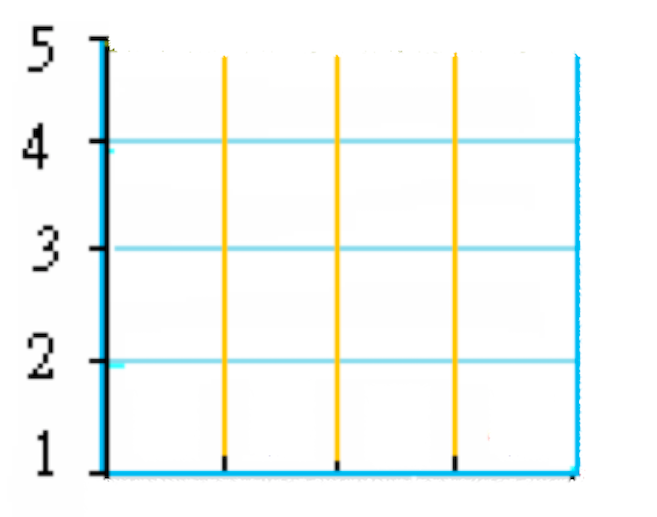 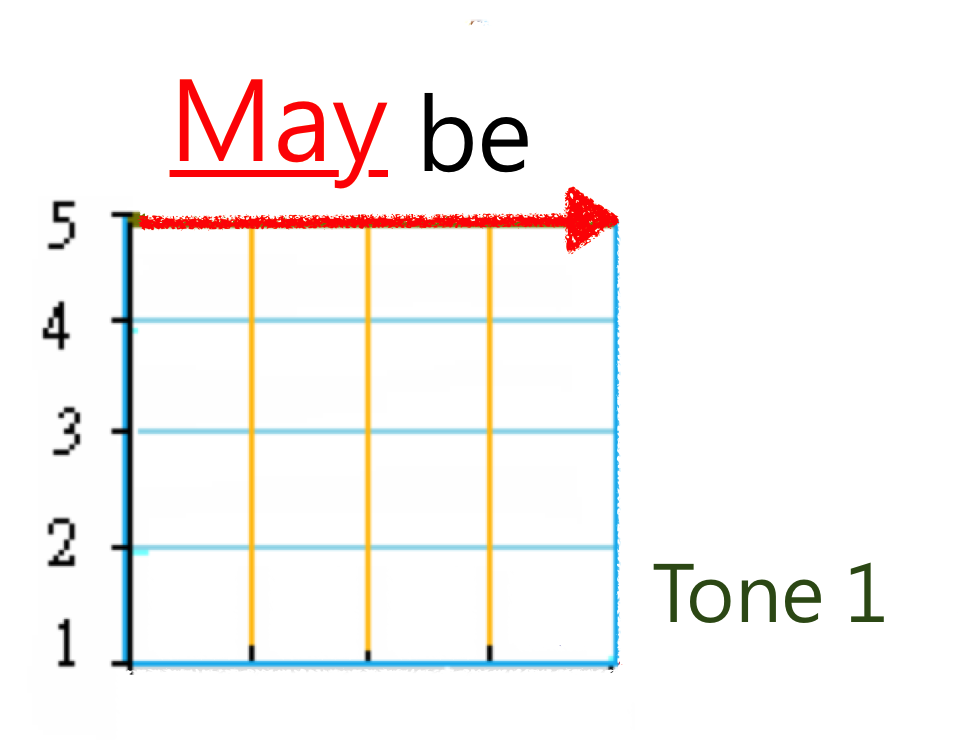 今天                     中國
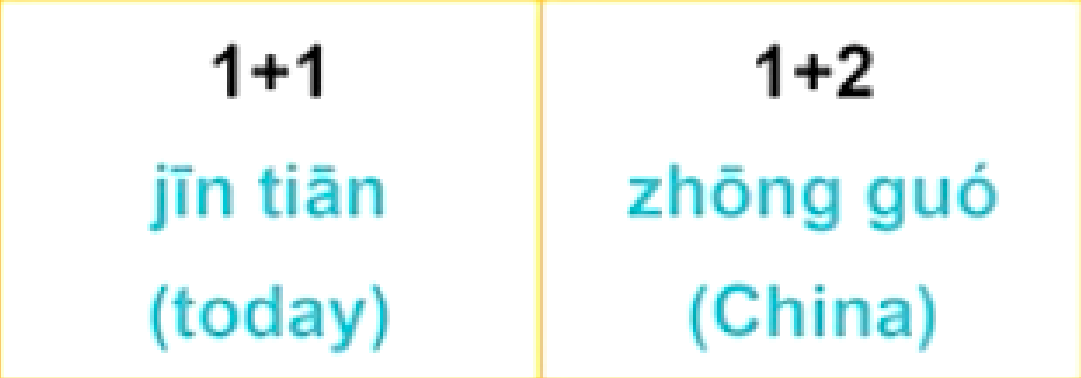 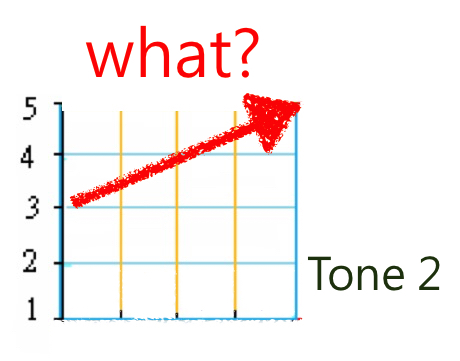 明天                   明年
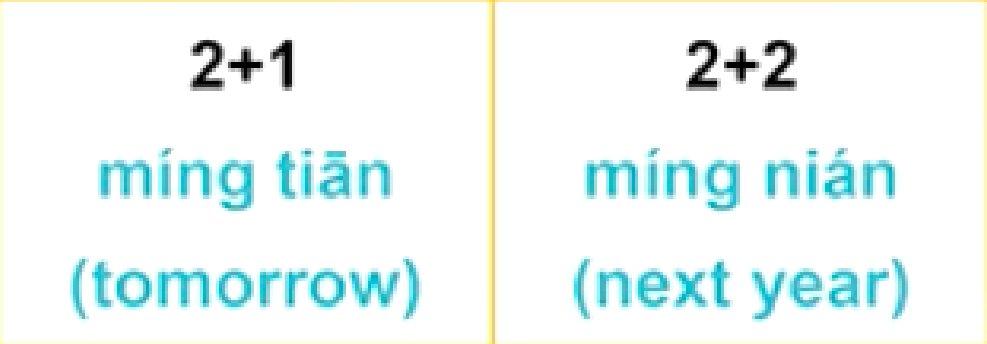 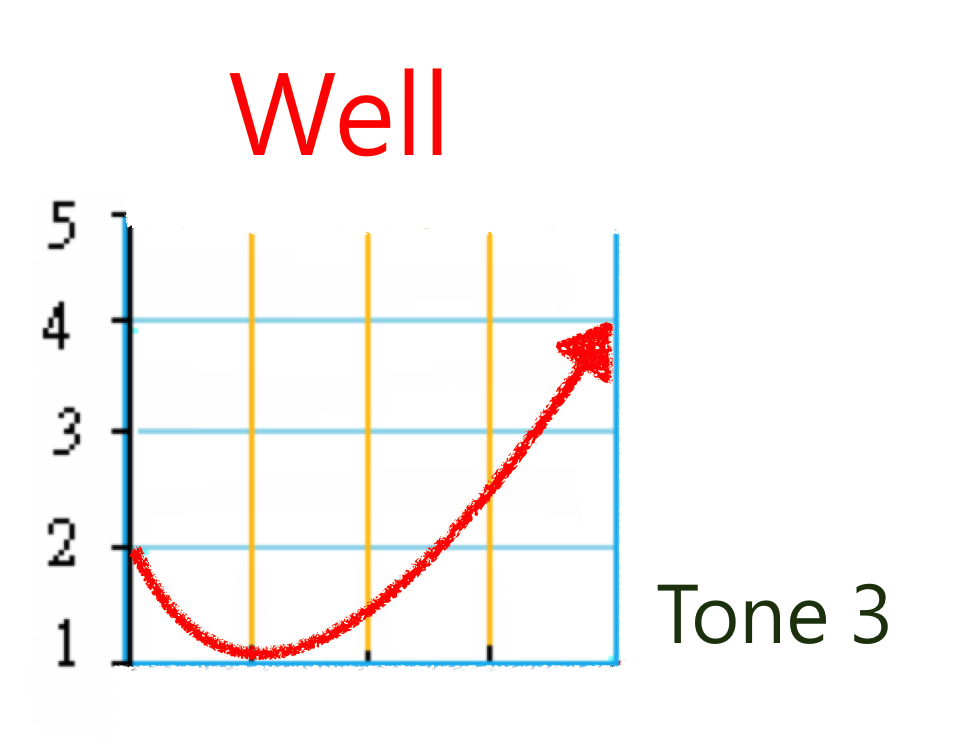 喜歡                  起床
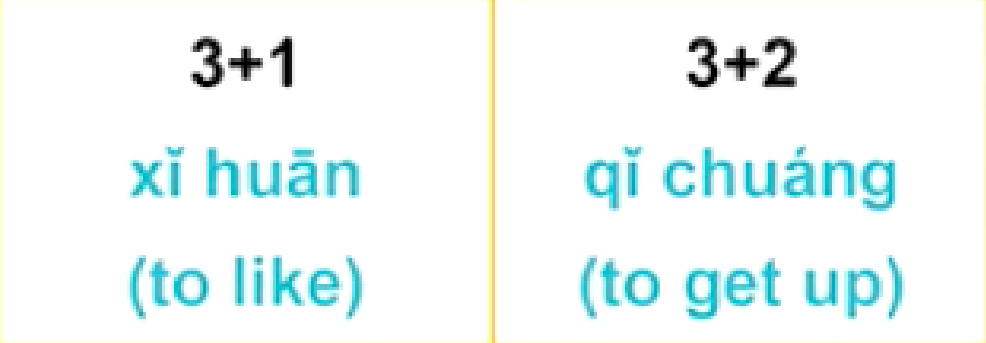 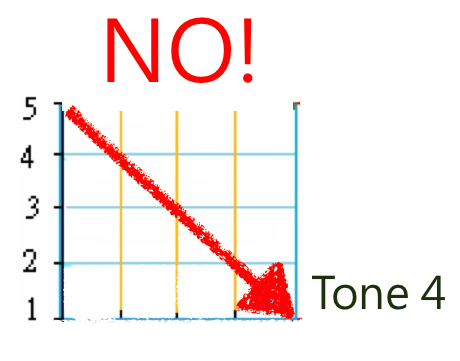 麵包                     問題
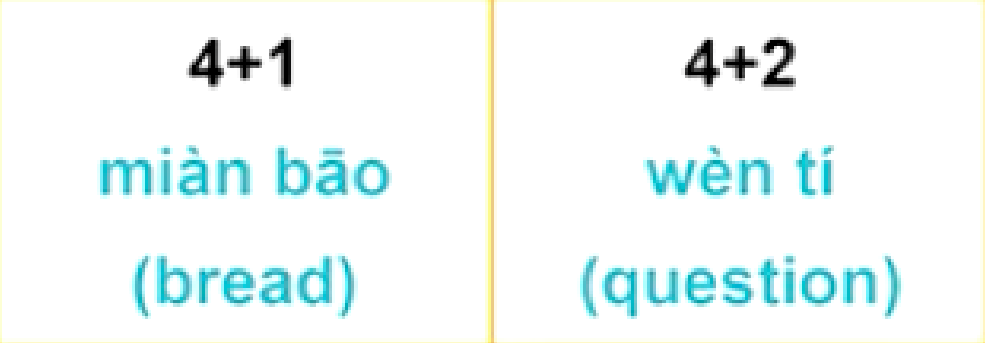 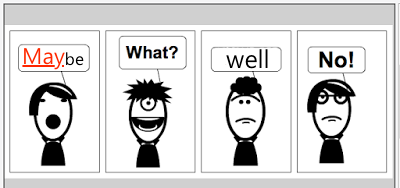 c
neutral  tone
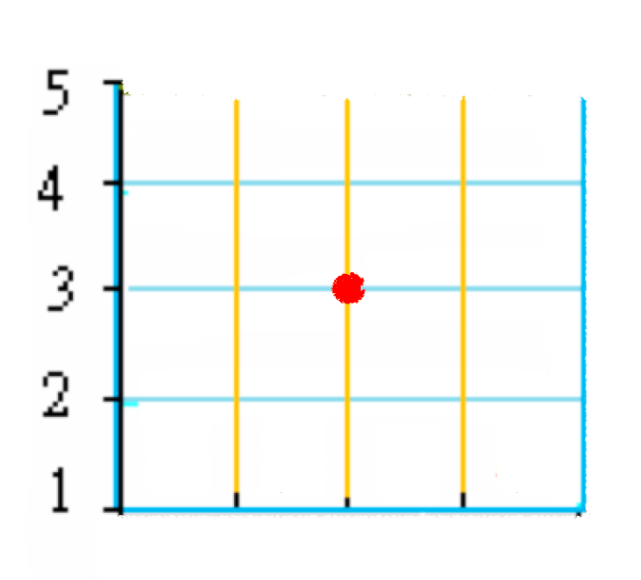 SENTENCE
你们想喝一点儿茶吗?
我要一杯茶
你们想喝一点儿茶吗?
给我一杯茶
你们想喝一点儿茶吗?
我要一瓶茶
你们想喝一点儿茶吗?
给我一瓶茶
你们想喝一点儿咖啡吗?
我要一杯咖啡
给我一杯咖啡
你们想喝一点儿咖啡吗?
我要一瓶咖啡
给我一瓶咖啡
你们想喝一点儿___吗?
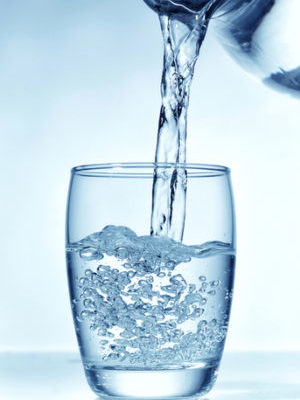 我要一杯___
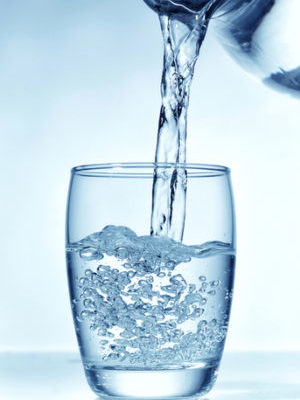 你们想喝一点儿___吗?
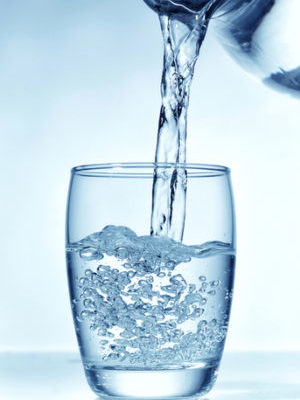 给我一杯___
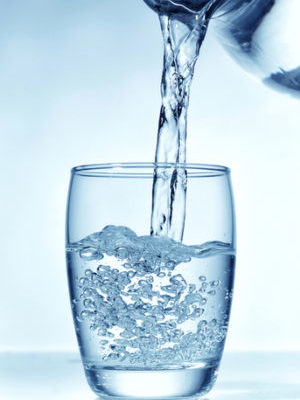 你们想喝一点儿___吗?
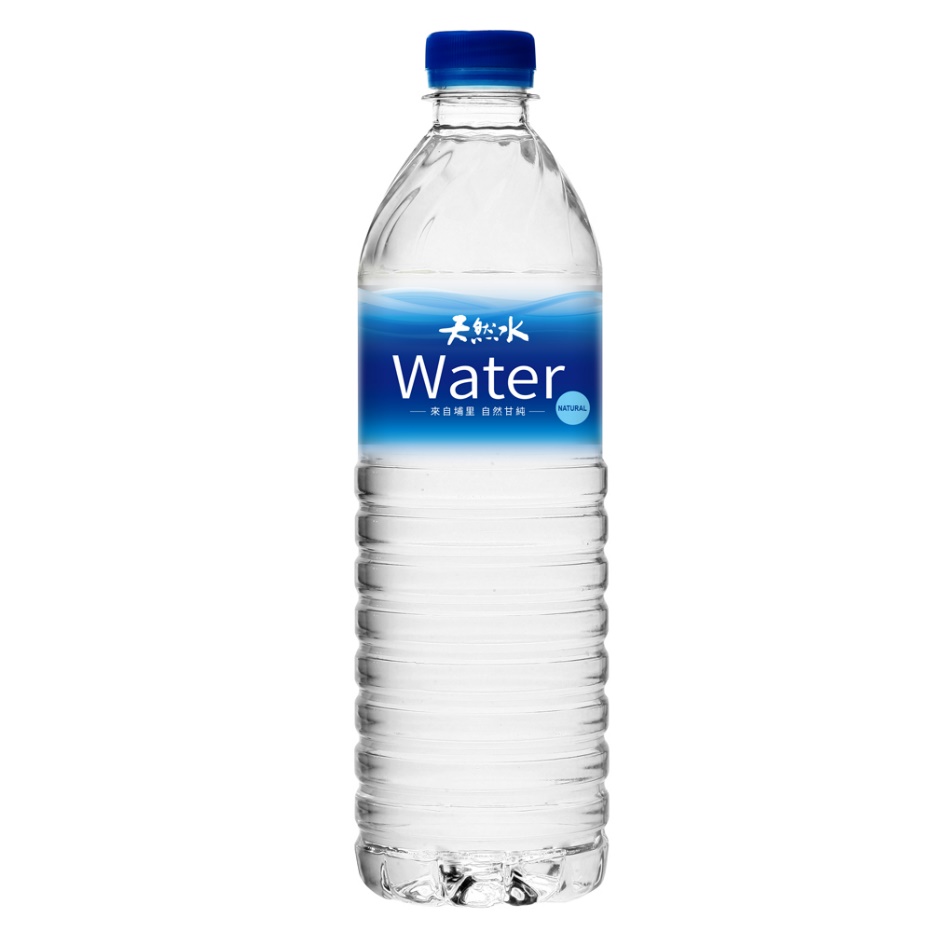 我要一___水
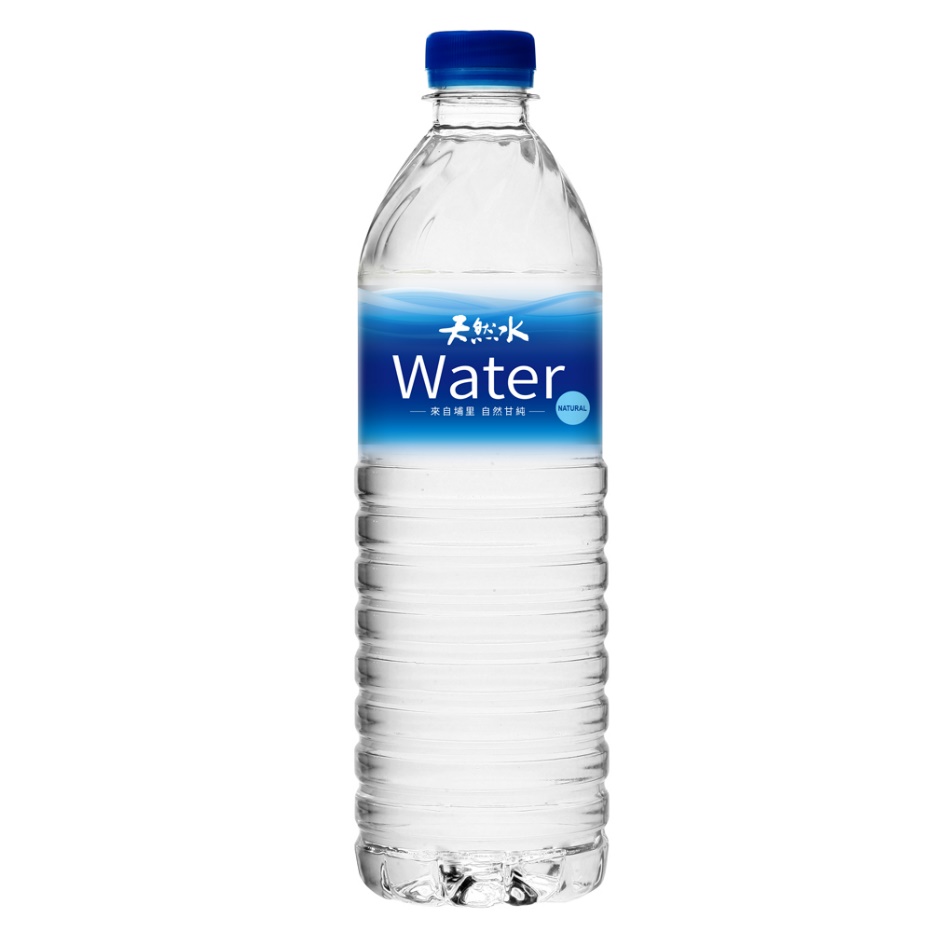 你们想喝一点儿___吗?
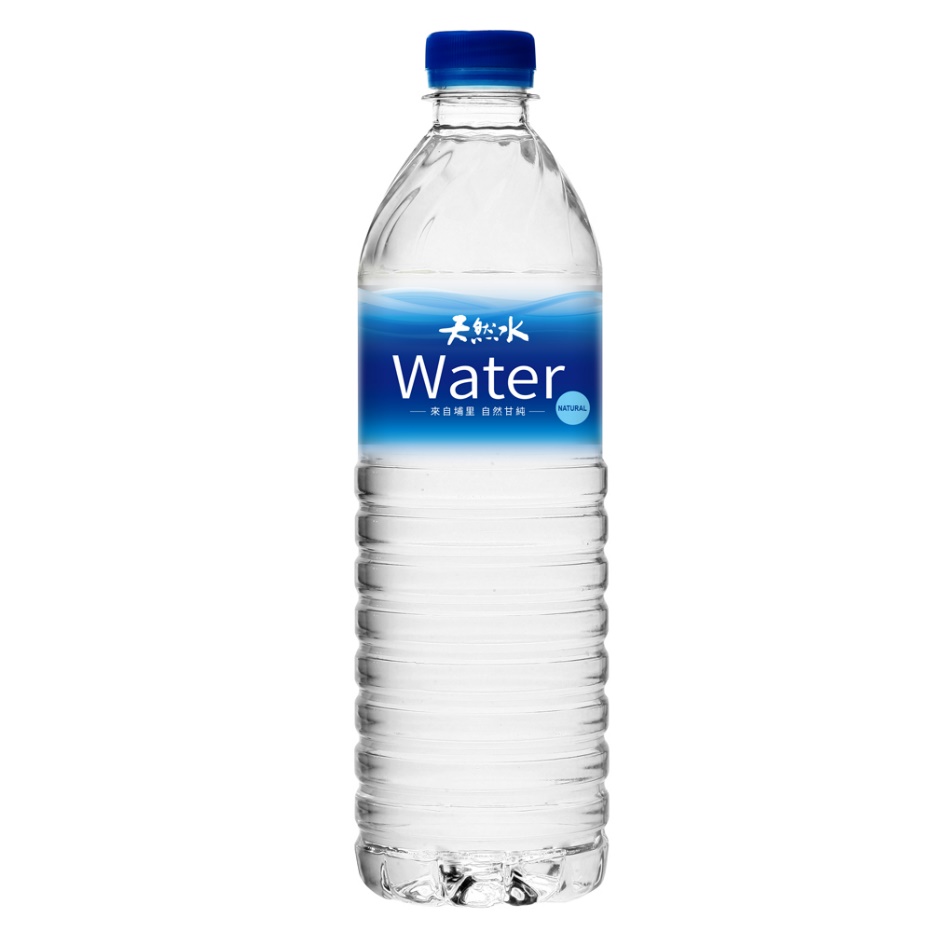 给我一___水
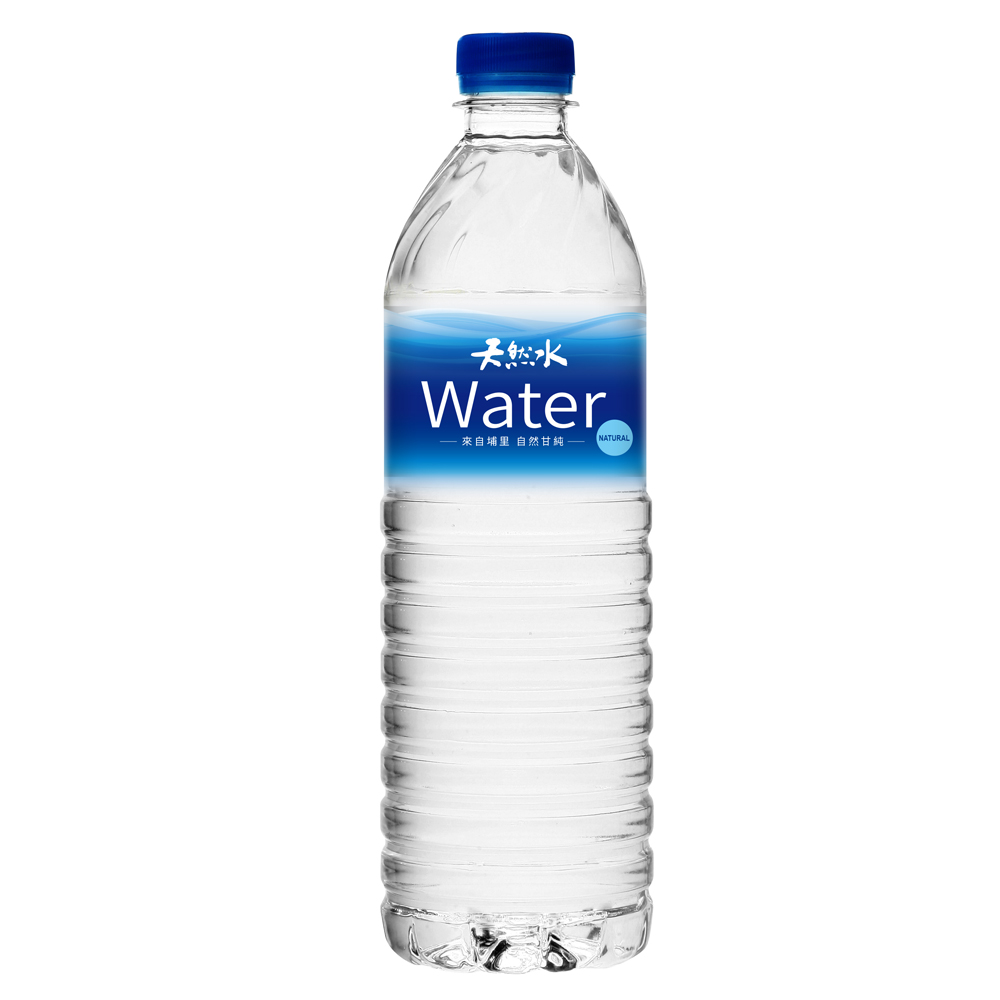 你们想喝一点儿___吗?
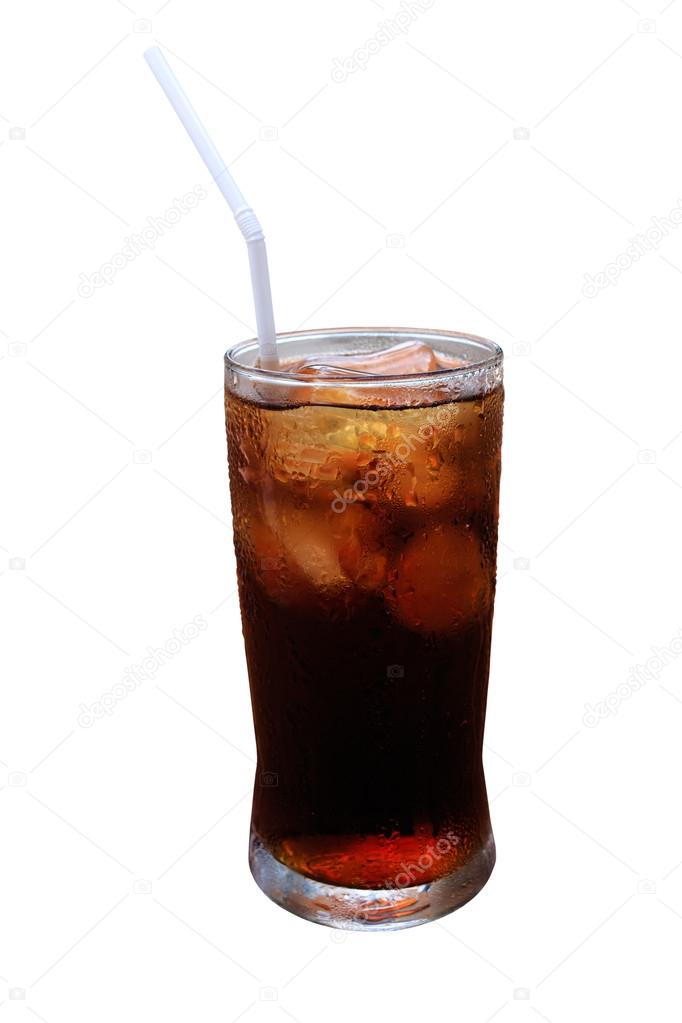 我要一______
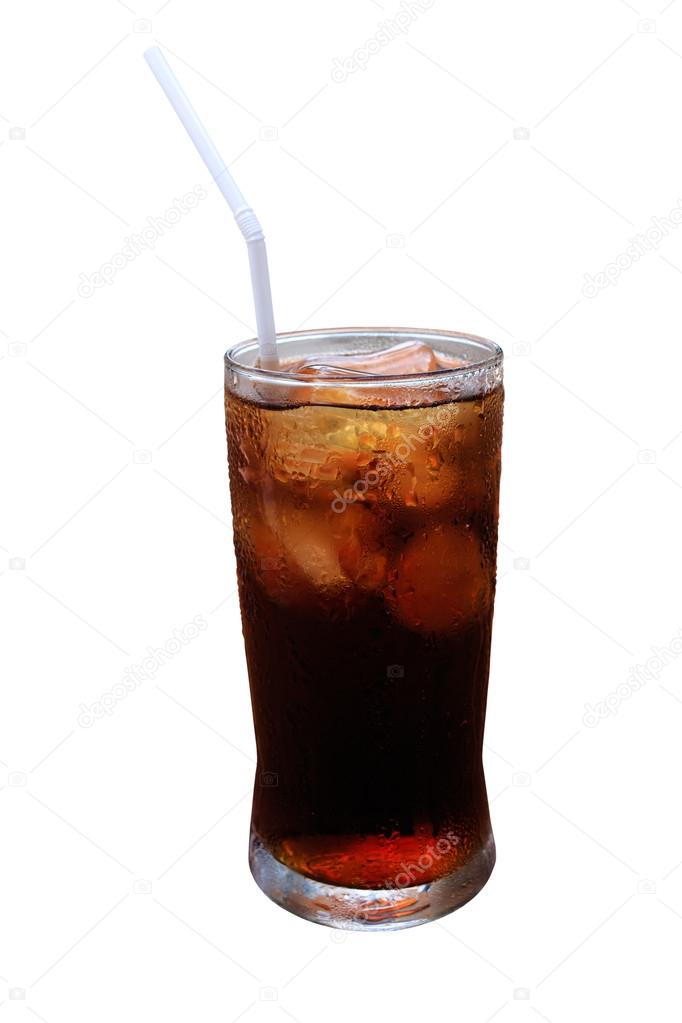 你们想喝一点儿___吗?
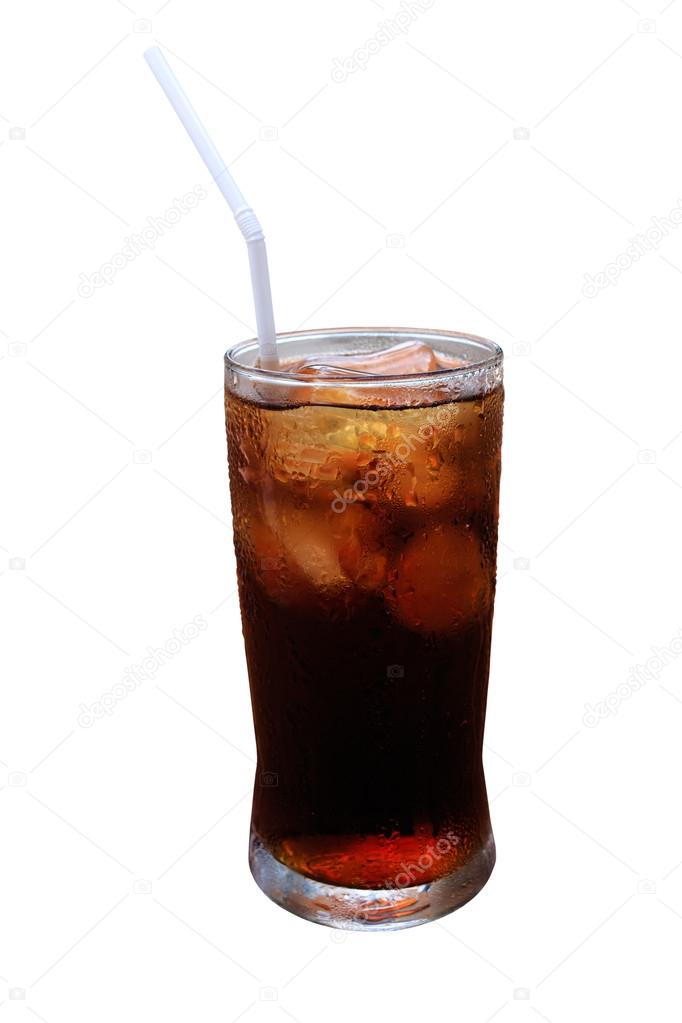 给我一_______
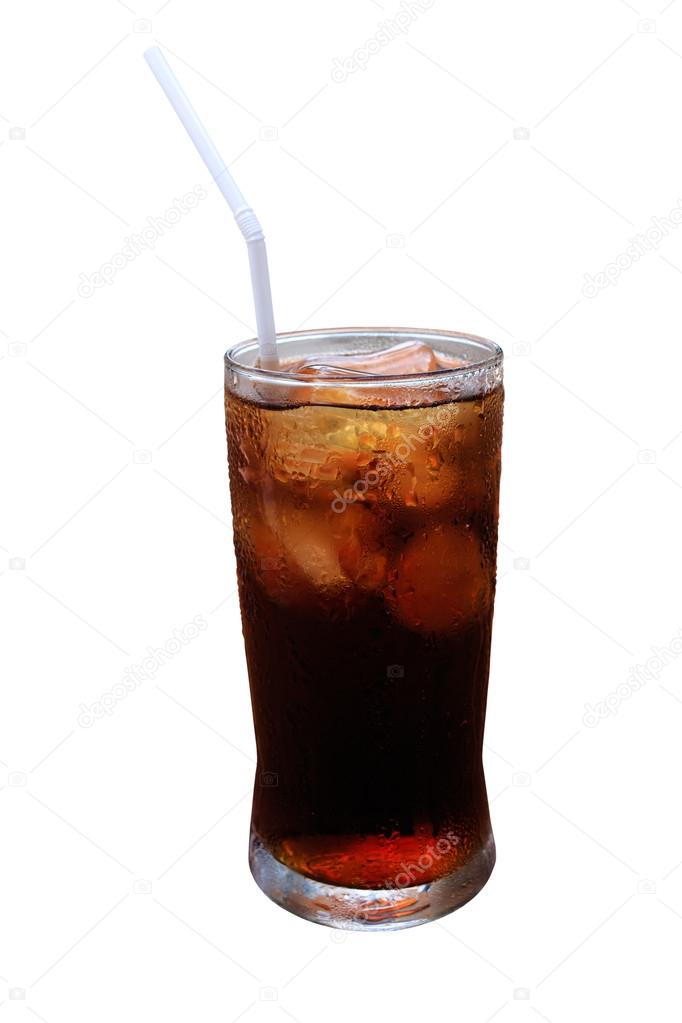 你们想喝一点儿___吗?
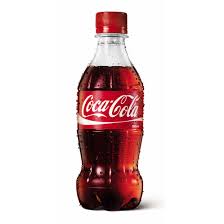 我要一______
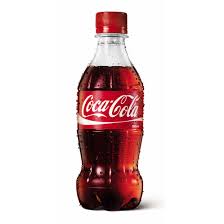 你们想喝一点儿___吗?
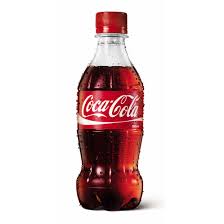 给我一_______
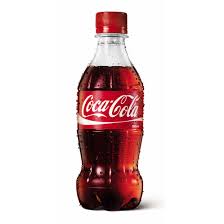 昨天晚上妈妈喝了三杯茶
今天晚上妈妈喝了三杯茶
昨天早上妈妈喝了三杯茶
今天早上妈妈喝了三杯茶
昨天下午妈妈喝了三杯茶
今天下午妈妈喝了三杯茶
昨天晚上爸爸喝了三杯茶
今天晚上爸爸喝了三杯茶
昨天早上爸爸喝了三杯茶
今天早上爸爸喝了三杯茶
昨天下午爸爸喝了___杯茶
水
咖啡
可乐
今天下午爸爸喝了___杯茶
水
咖啡
可乐
昨天晚上爸爸喝了___杯茶
水
咖啡
可乐
今天晚上爸爸喝了___杯茶
水
咖啡
可乐
昨天早上爸爸喝了___杯茶
水
咖啡
可乐
今天早上爸爸喝了___杯茶
水
咖啡
可乐
昨天下午爸爸喝了___杯茶
水
咖啡
可乐
今天下午爸爸喝了___杯茶
水
咖啡
可乐
瓶
昨天下午__点爸爸喝了__杯茶
水
咖啡
可乐
瓶
昨天早上__点爸爸喝了__杯茶
水
咖啡
可乐
瓶
昨天晚上__点爸爸喝了__杯茶
水
咖啡
可乐
瓶
今天晚上__点爸爸喝了__杯茶
水
咖啡
可乐
瓶
昨天早上__点爸爸喝了__杯茶
水
咖啡
可乐
瓶
今天早上__点爸爸喝了__杯茶
水
咖啡
可乐
瓶
昨天下午__点爸爸喝了__杯茶
水
咖啡
可乐
瓶
今天下午__点爸爸喝了__杯茶
水
咖啡
可乐
瓶
星期___姐姐喝了__杯茶
水
咖啡
可乐
瓶
__月__日弟弟喝了__杯茶
水
咖啡
可乐
你在哪儿打球?
我在球场打球
你在哪儿___?
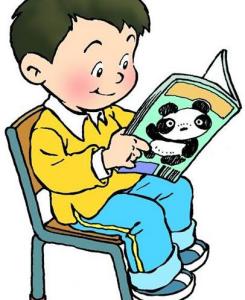 我在____ ____
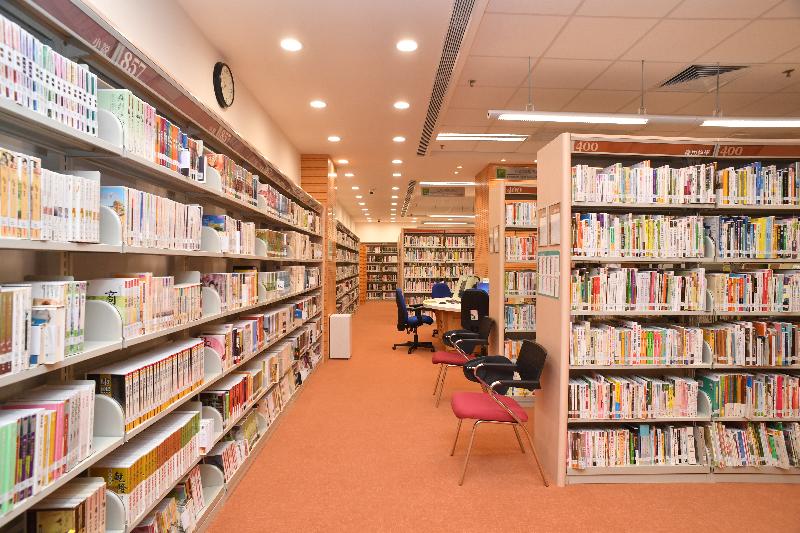 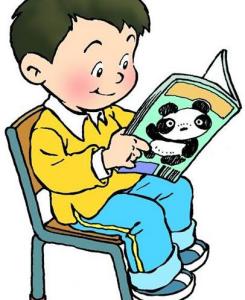 你在哪儿___?
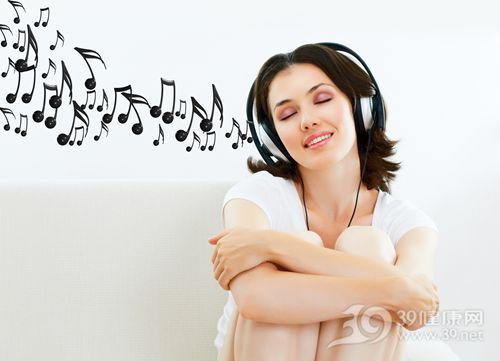 我在____ ____
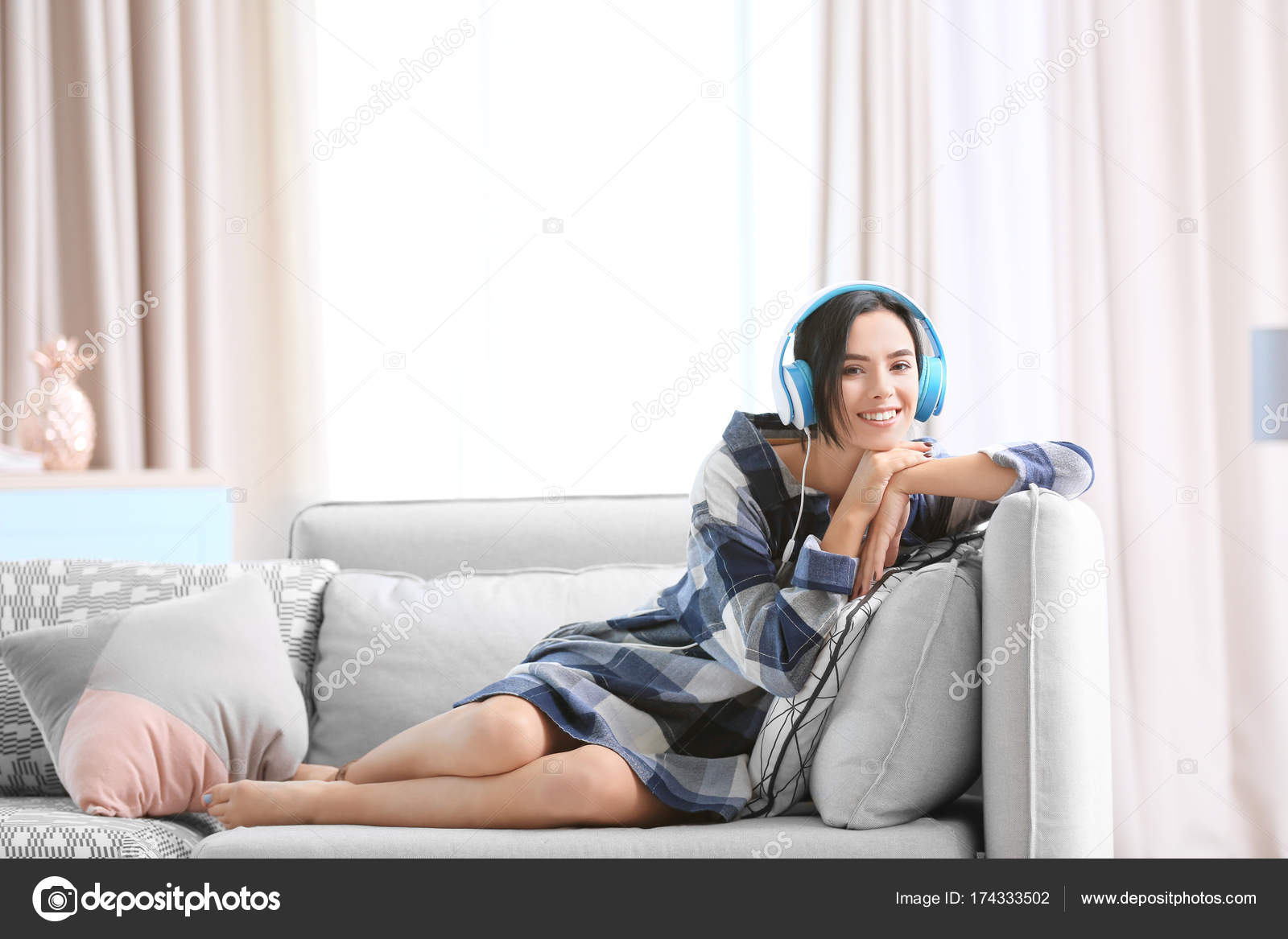 你在哪儿___?
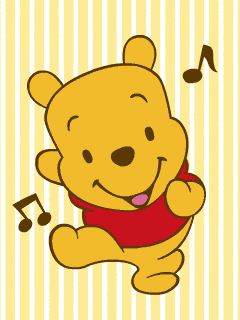 我在____ ____
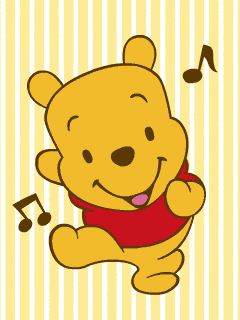 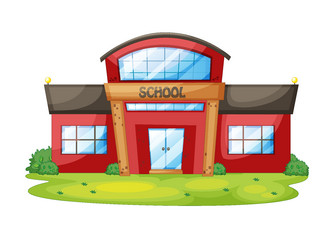 你在哪儿___?
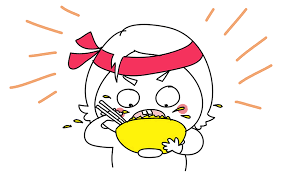 我在____ ____
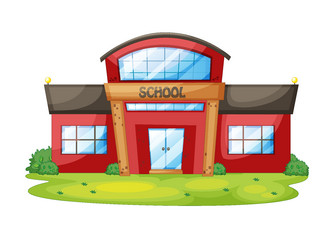 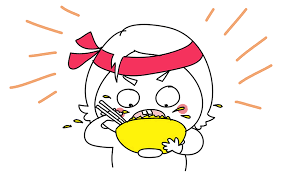 你在哪儿___?
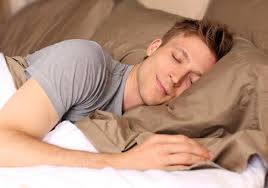 我在____ ____
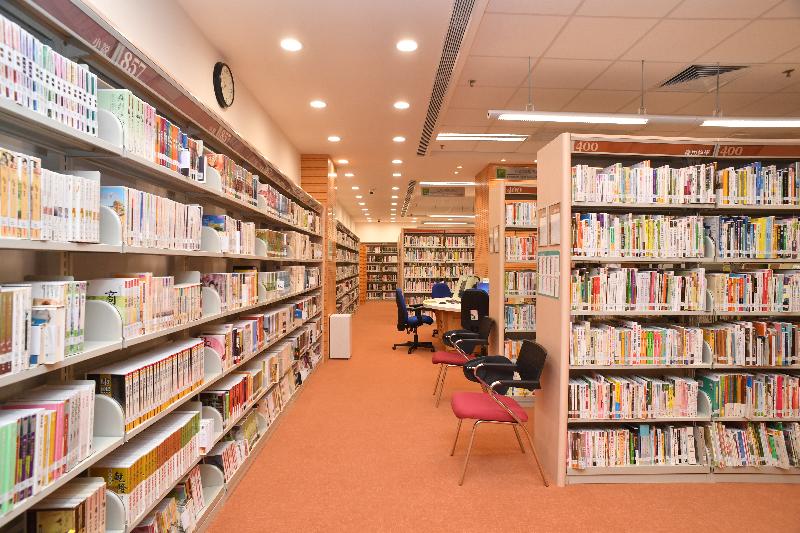 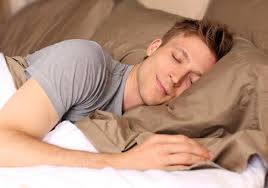 你在哪儿___?
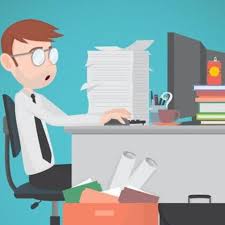 我在____ ____
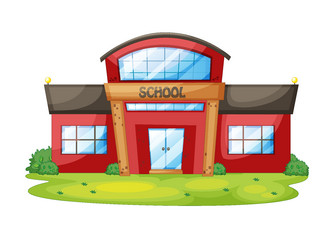 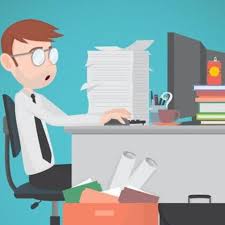 你在哪儿___?
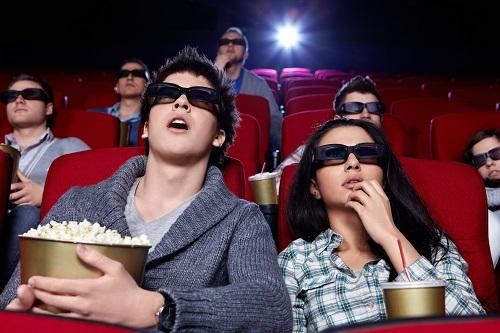 我在____ ____
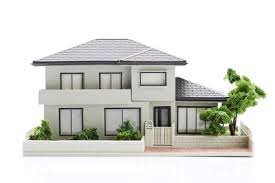 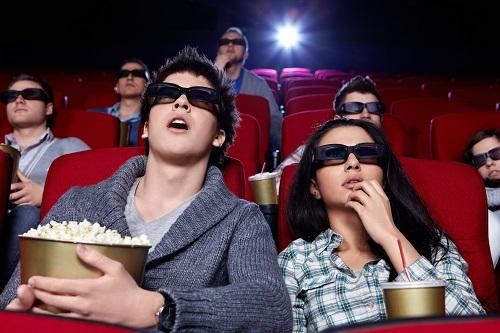 你在哪儿___?
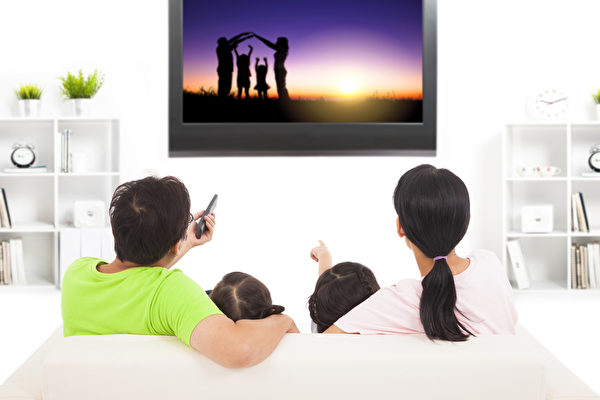 我在____ ____
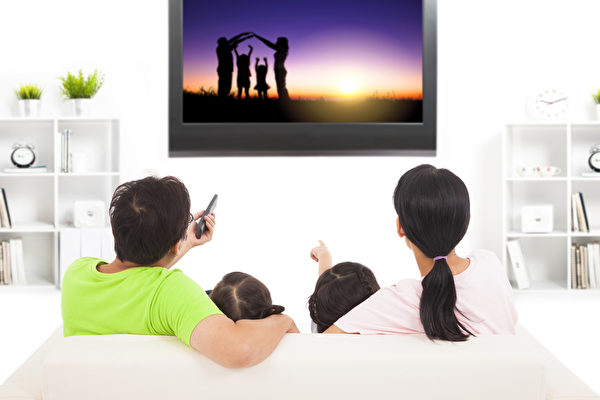 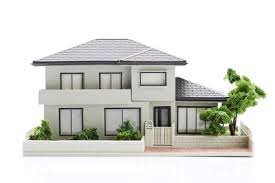 下星期五再见
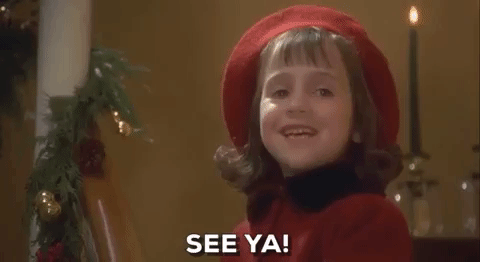